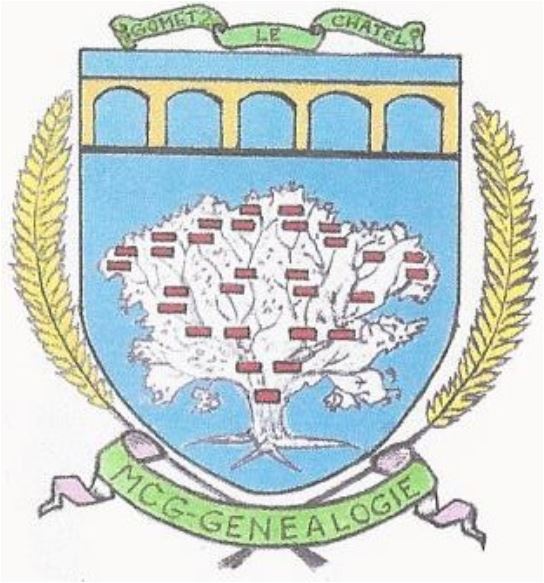 Il y a 100 ansLa bataille du bois de Belleau
Bernard LIAN
(16/06/2018)
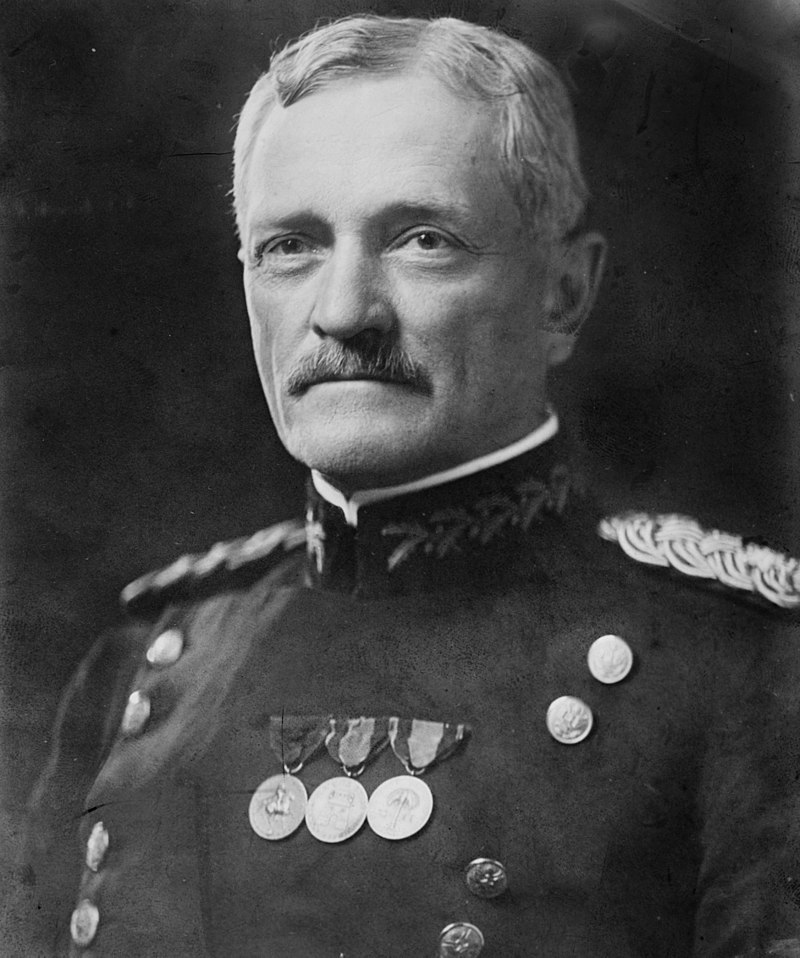 Général John Joseph Pershing
1860 - 1948
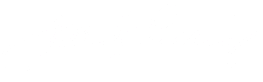 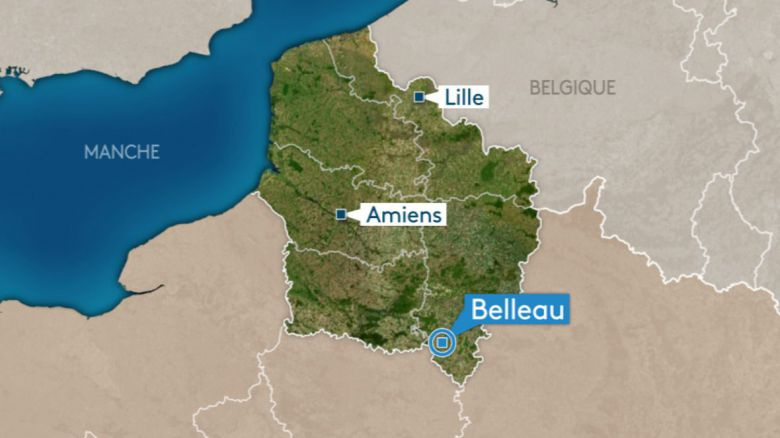 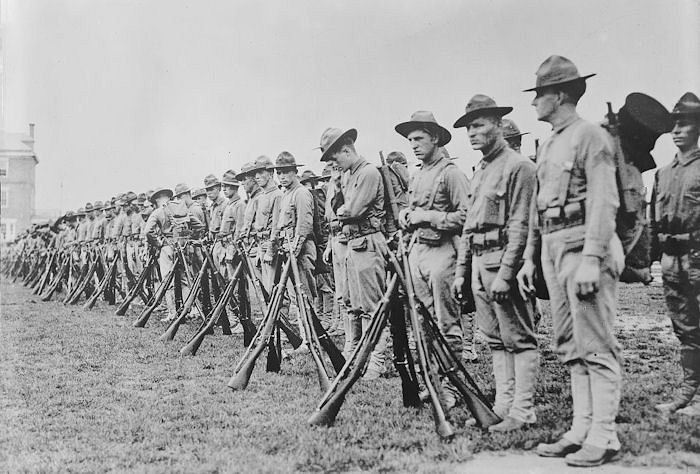 Marines en 1918
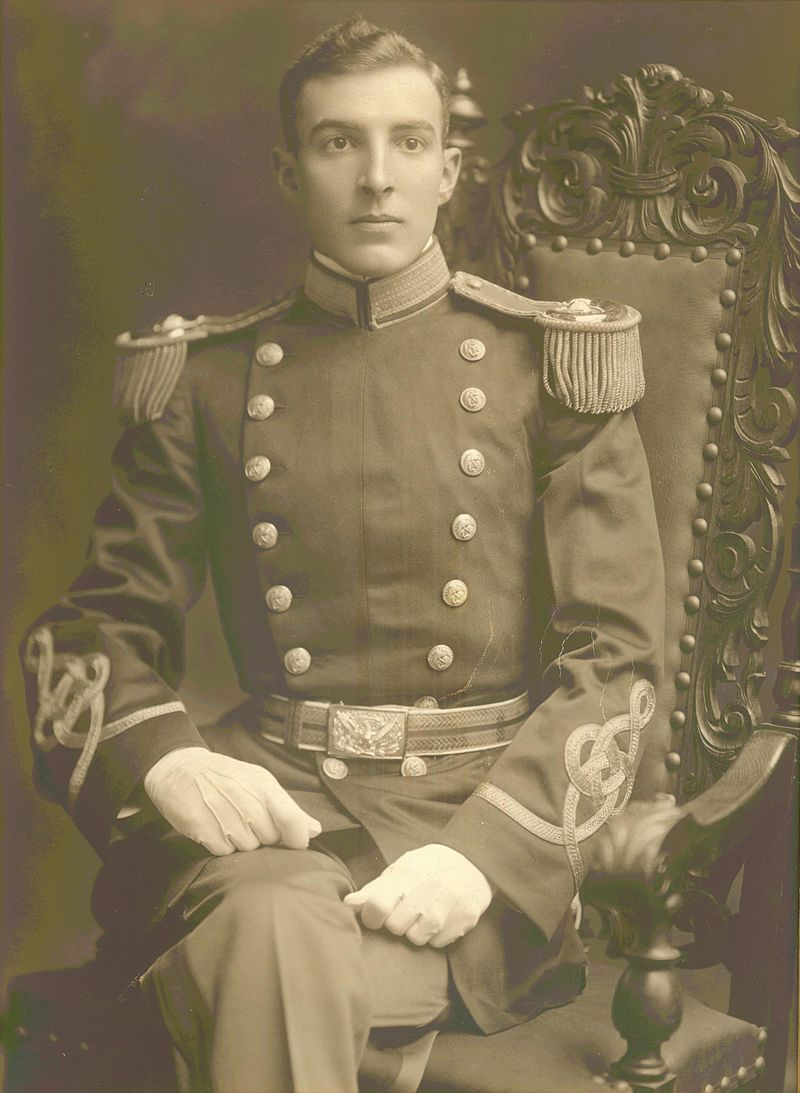 “ Retreat ?
Hell, we just got here !
Major Lloyd W. Williams
1887 – 1918 (12 mai)
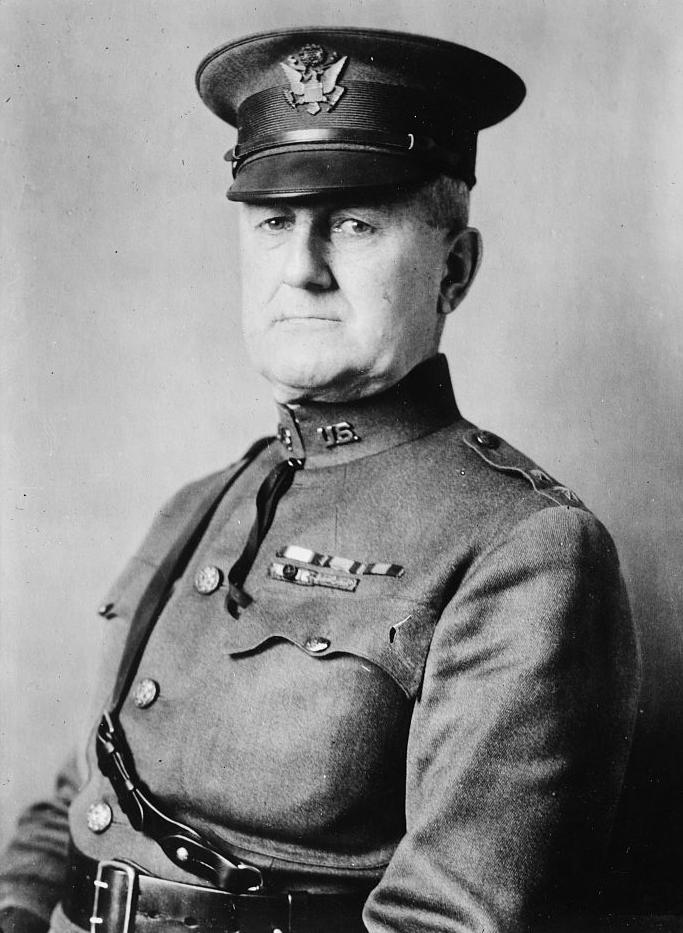 Général James Guthrie Harbort
1866 - 1947
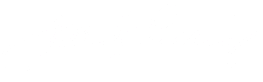 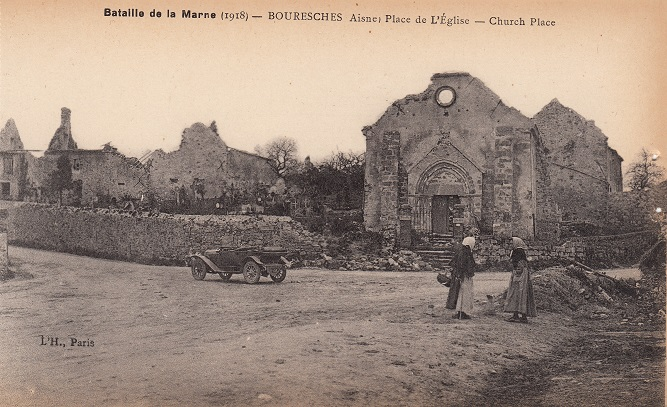 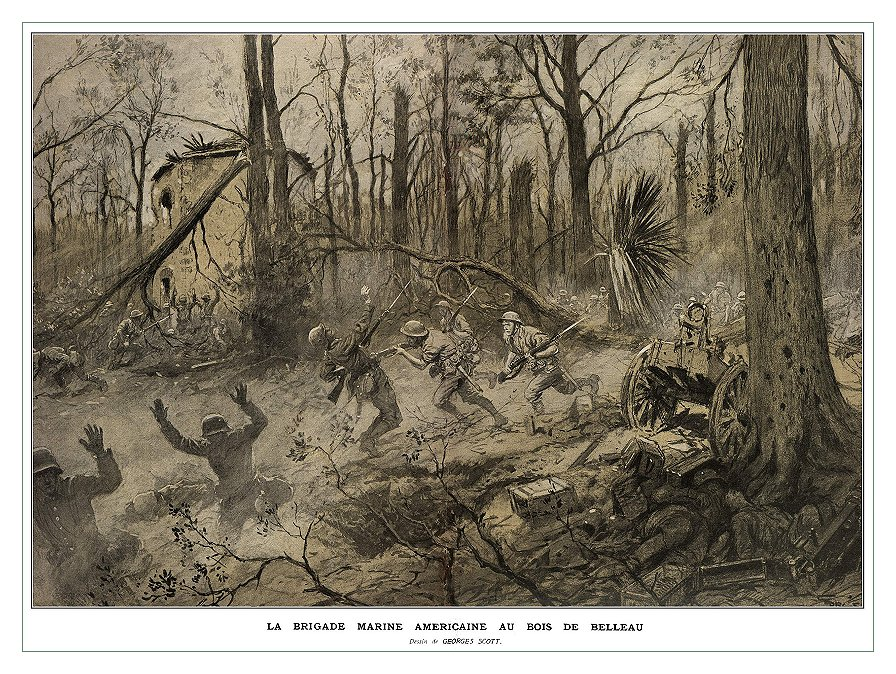 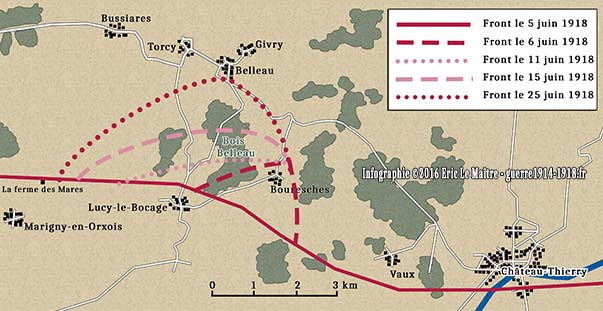 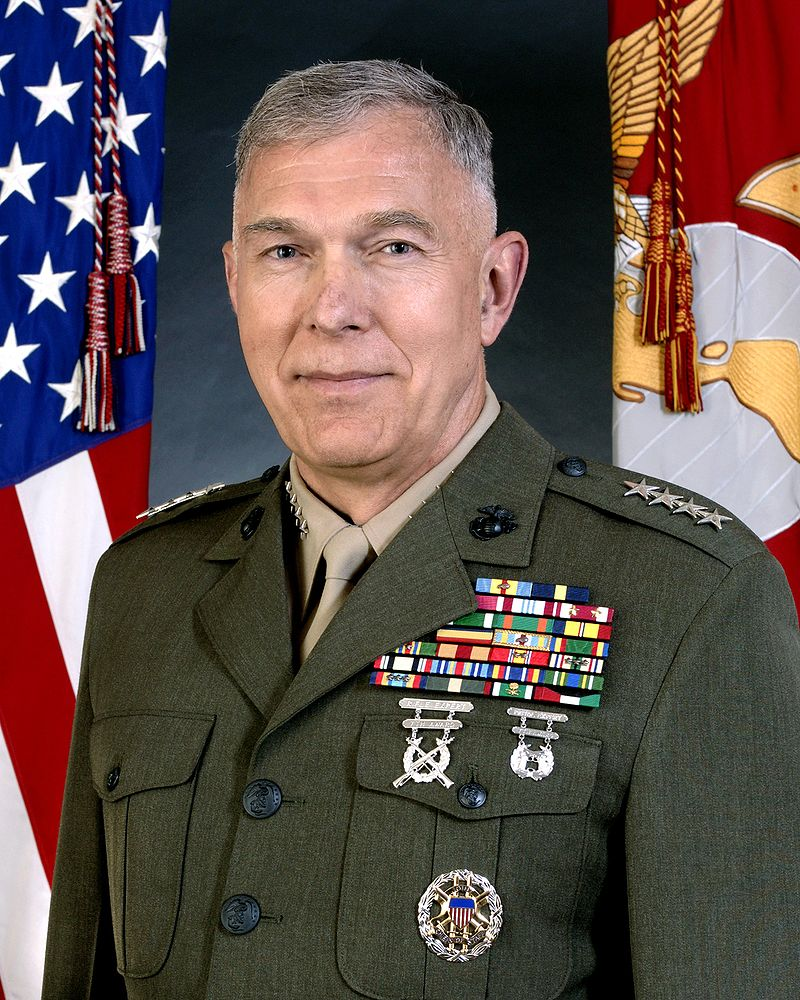 Général James Terry Conway
1947 -
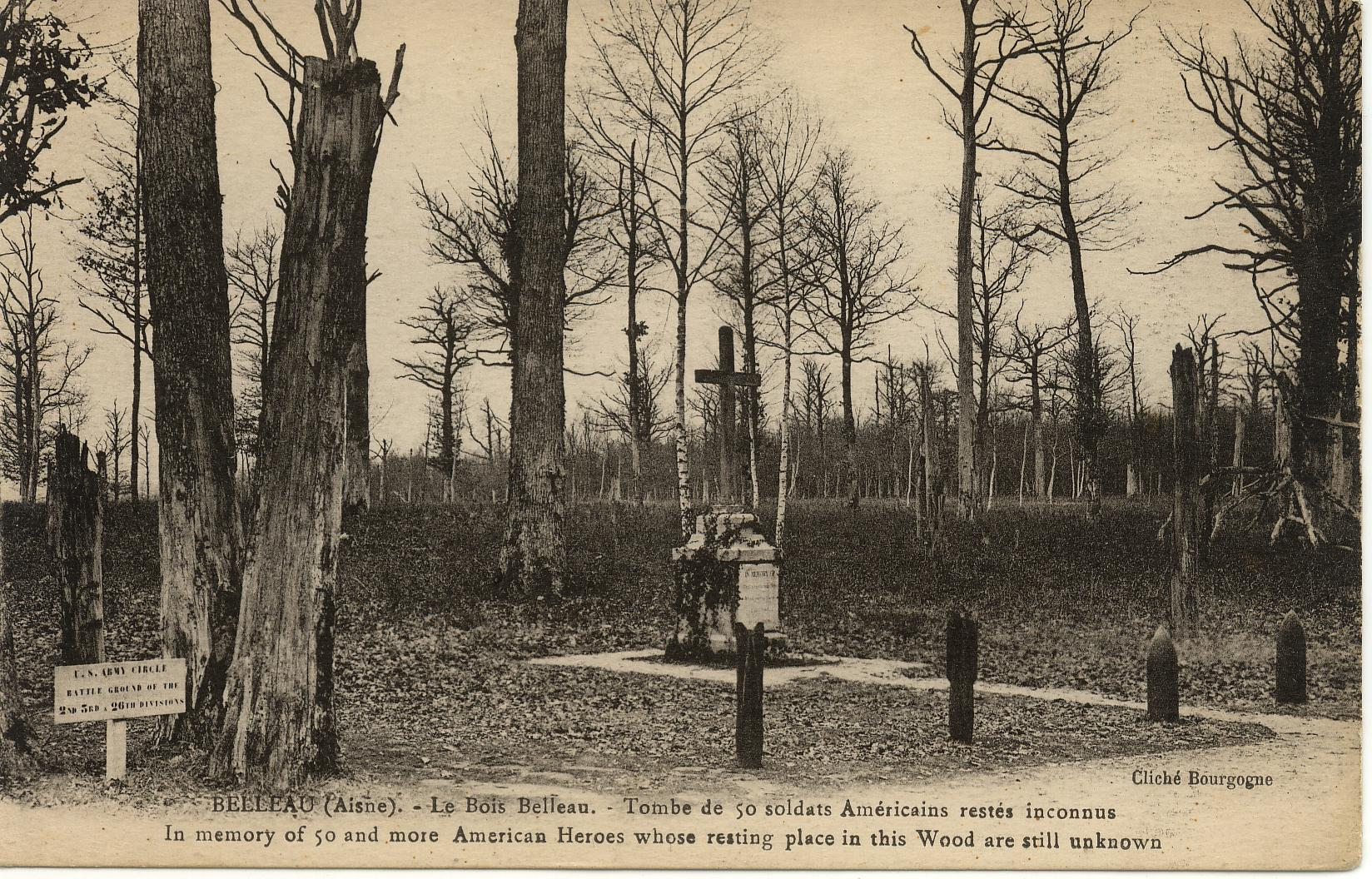 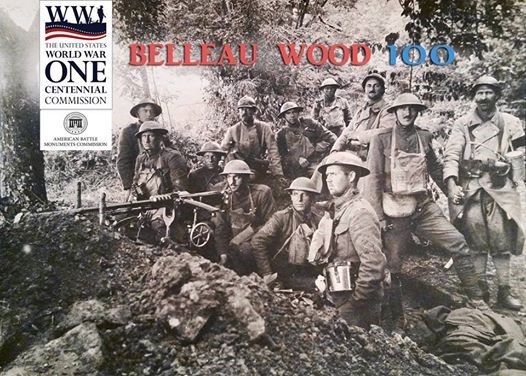 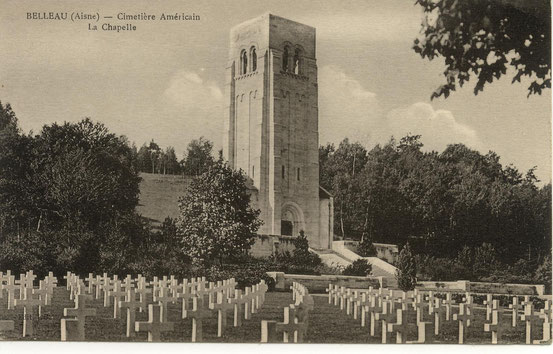 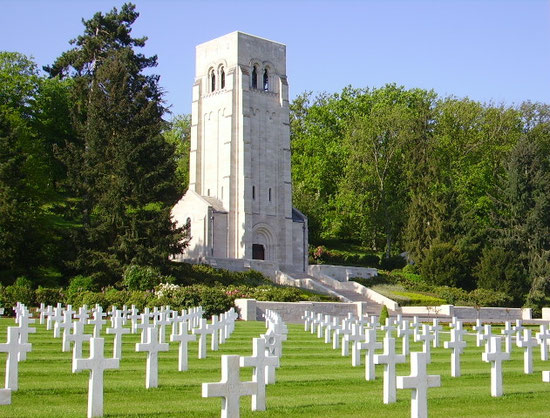 Monument commémoratif situé au centre du bois
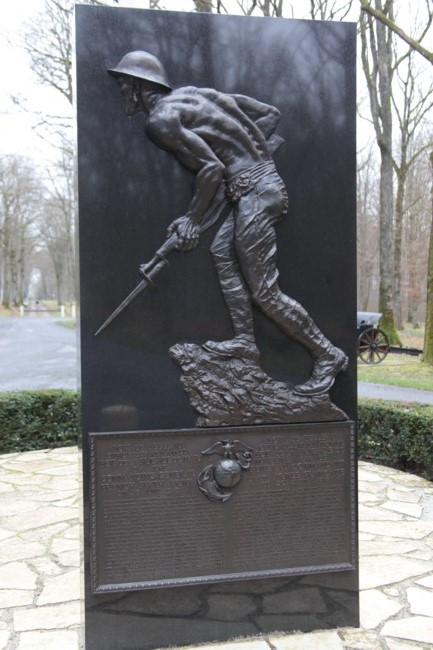 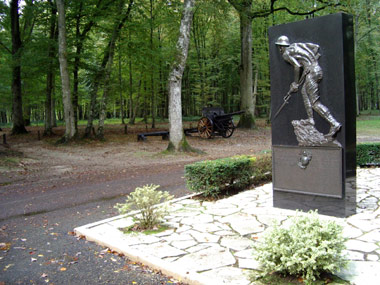 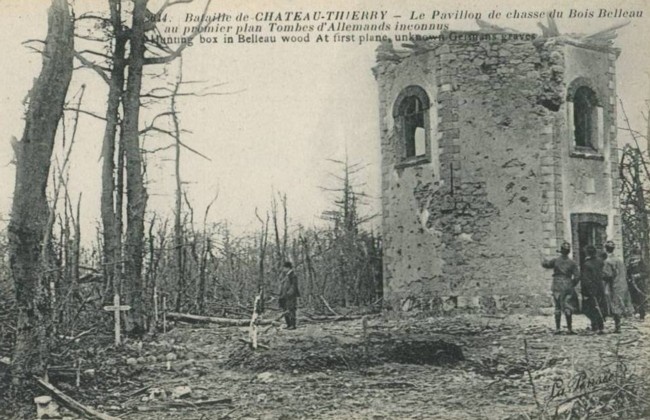 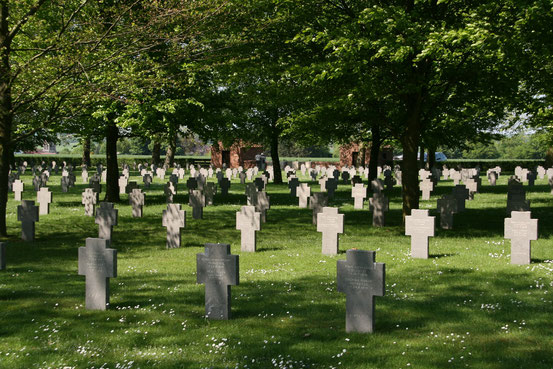 Cimetière allemand de Belleau